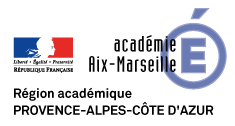 EMC
De l’instruction morale et civique à l’enseignement moral et civique.

Niveaux: Cycles 3 et 4.
Mots clefs: socle, domaines, dimensions, oralité, progressivité.
Présentation de la ressource : Les finalités de l’EMC.
Outil numérique: Tagul.

Samira Hallaouy Nougué
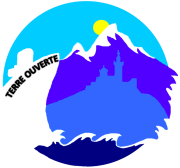 Site académique d’histoire-géographie : Terre Ouverte
http://www.pedagogie.ac-aix-marseille.fr/jcms/c_43559/fr/accueil
Formation EMC2018
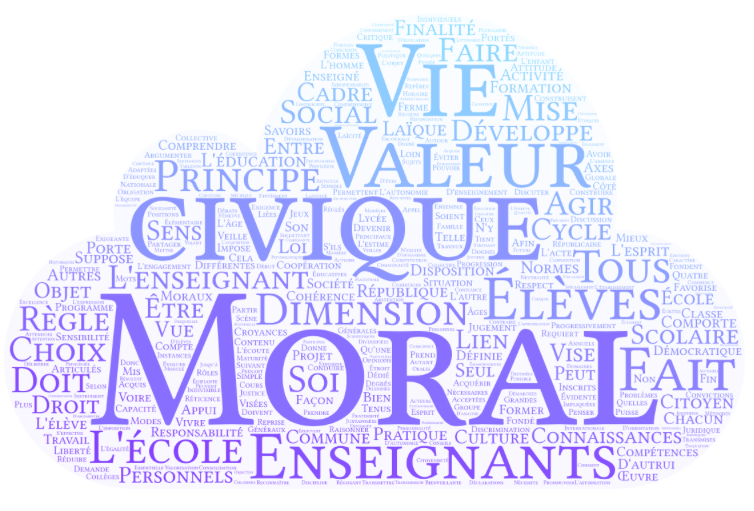 [Speaker Notes: Nuage de mots(Tagul) à partir du BO présentant les principes de l'EMC]
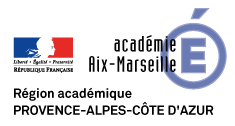 Plan:
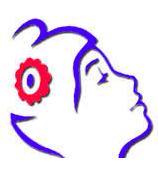 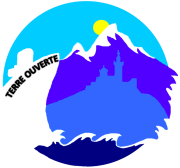 Site académique d’histoire-géographie : Terre Ouverte
http://www.pedagogie.ac-aix-marseille.fr/jcms/c_43559/fr/accueil
1. De l’instruction morale et civique à l’enseignement moral et civique.
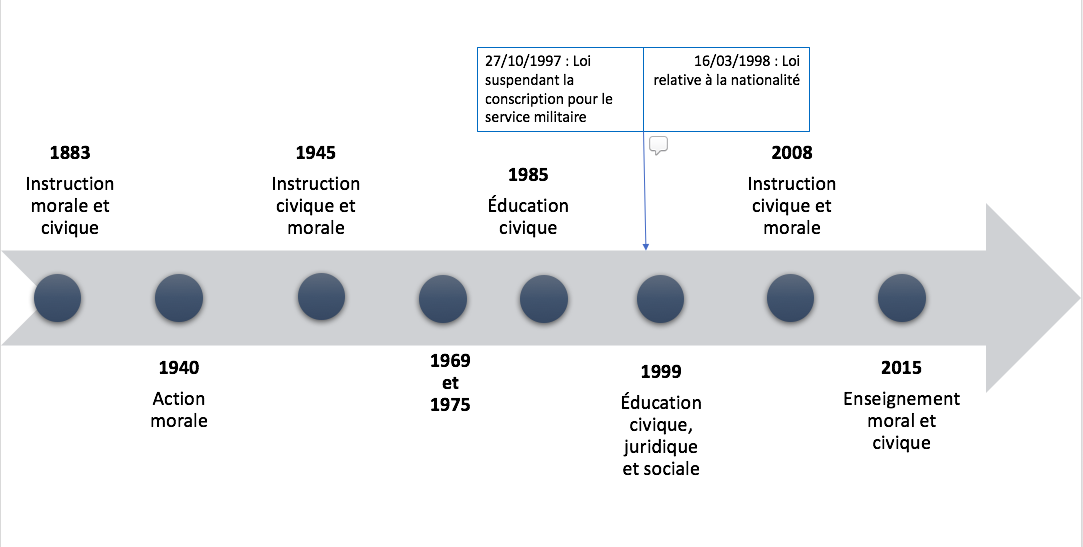 2013:loi de refondation de l’Ecole.
[Speaker Notes: Disparition de 1969 à 1975]
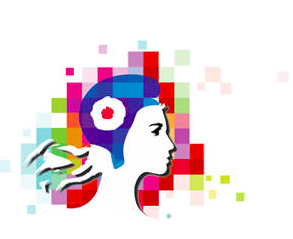 2. EMC, parcours, socle et programmes.
L’enseignement de l’EMC:
Formation
 du citoyen
Construction du parcours citoyen
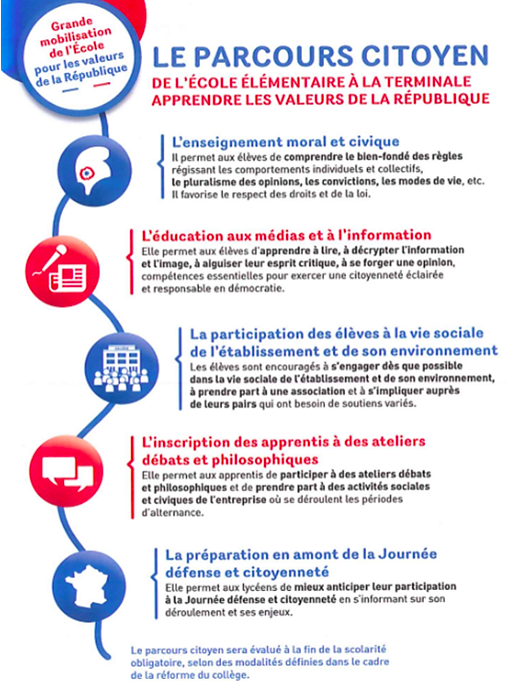 EMC
EMI
Engagement au sein de l’établissement
Cas des apprentis
Préparation à la JDC
[Speaker Notes: Participation de TOUS au sein des établissements scolaires.]
EMC et socle:
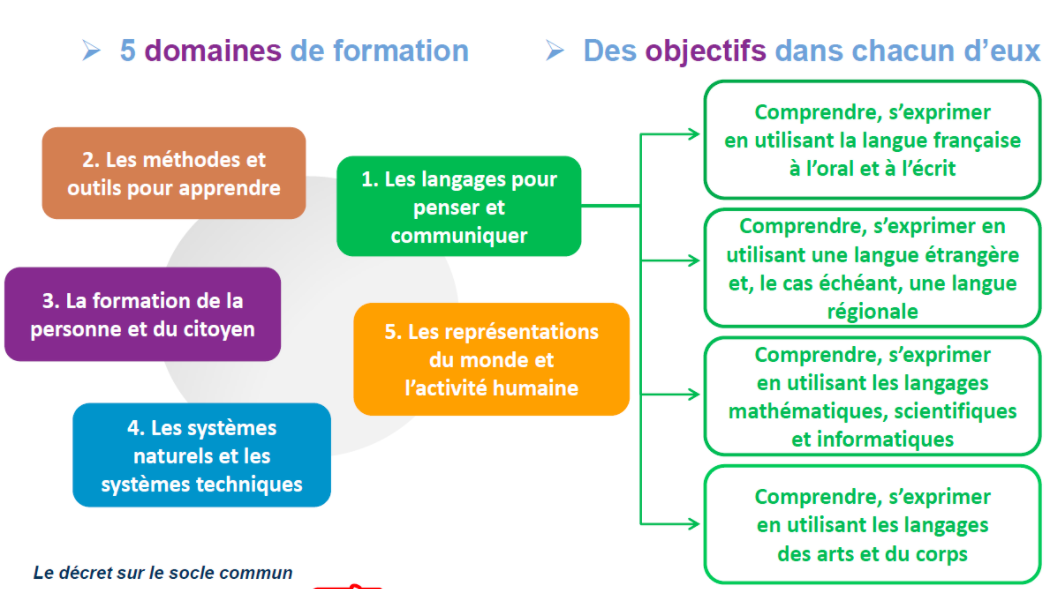 Une architecture inédite: 4 dimensions.
Mieux connaitre et identifier ses sentiments
Acquérir le sens des règles.
Appréhender le point de vue d’autrui, argumenter et délibérer.
Permettre aux élèves de devenir acteurs de leurs choix et de participer à la vie scolaire de l’établissement.
[Speaker Notes: En finir avec l'implicite et reconnaître 4 dimensions explicites à la formation: sensibilité, droit et la règle, ...]
4 principes:
penser et agir par soi-même
comprendre le bien-fondé des normes et des règles
reconnaître le pluralisme des opinions
construire du lien social et politique
D’après Eduscol
Une approche commune aux cycles 3 et 4: un enseignement curriculaire.
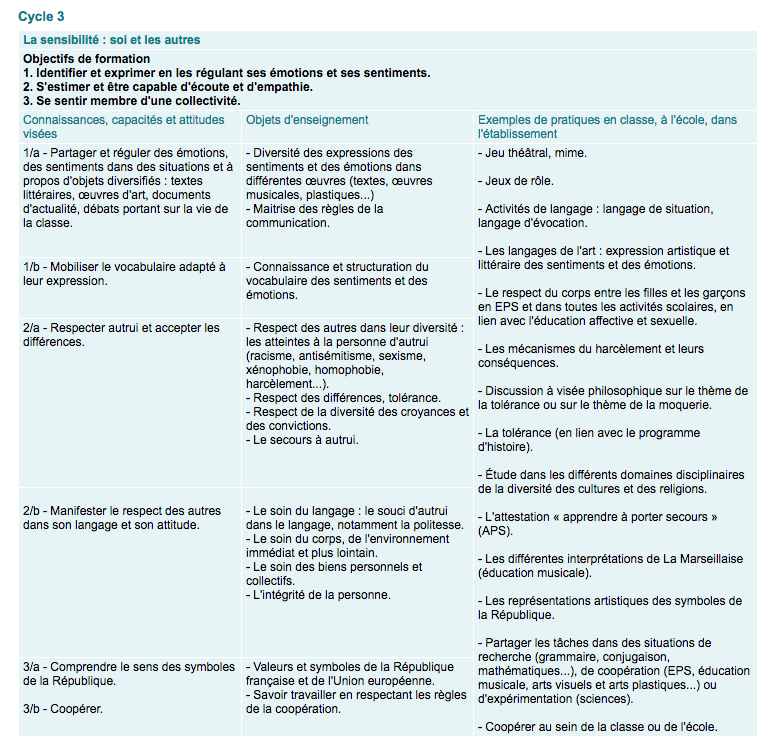 Des objectifs identiques
3 entrées
[Speaker Notes: Une entrée par dimension avec 1. Ce que l’élève doit connaître et arriver à faire et 2. ce que le professeur doit enseigner et 3. Comment il peut l’enseigner(exemples de pratiques de classe).]
3. EMC et DNB(2018).
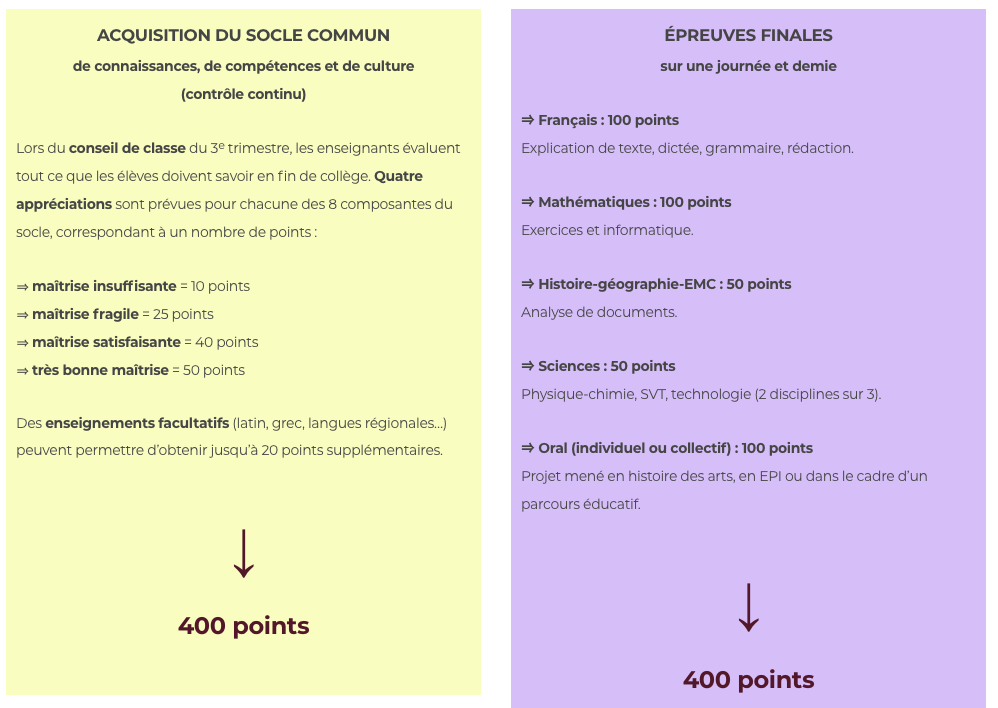 [Speaker Notes: Vous n'êtes pas sans savoir que le DNB est à 800 pts cette année.]
Épreuve écrite d'histoire-géographie-enseignement moral et civique (50 points)
1.3.1 - Durée de l'épreuve : 2 heures
1.3.2 - Nature de l'épreuve : écrite
Réalisé à partir du site: http://www.education.gouv.fr/pid285/bulletin_officiel.html?cid_bo=122780
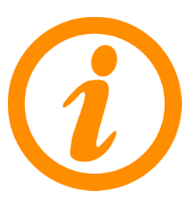 Sujet 0:
http://cache.media.eduscol.education.fr/file/DNB_2018/60/3/Sujet0_DNB2018_HGEMC_Serie_GEN_880603.pdf
Exercice 2 : Maîtriser différents langages pour raisonner et utiliser des repères historiques et géographiques (20 points).

Un développement construit, sous la forme d'un texte structuré et de longueur adaptée à un élève en fin de cycle 4, répond à une question d'histoire ou de géographie.
Une question invite le candidat à rendre compte de la compréhension et du traitement de données par le biais de croquis, de schémas ou de frises chronologiques.
4. Enjeux, finalités et mise en œuvre.
Programme d'enseignement moral et civique pour l'école élémentaire et le collège (cycles 2, 3 et 4):
Finalités
Loin de l'imposition de dogmes ou de modèles de comportements, l'enseignement moral et civique vise à l'acquisition d'une culture morale et civique et d'un esprit critique qui ont pour finalité le développement des dispositions permettant aux élèves de devenir progressivement conscients de leurs responsabilités dans leur vie personnelle et sociale. Cet enseignement articule des valeurs, des savoirs et des pratiques.
Bulletin officiel, spécial n°6 du 25 juin 2015
« La morale laïque, c’est comprendre ce qui est juste, distinguer le bien du mal, c’est aussi des devoirs autant que des droits, des vertus et surtout des valeurs ». […]

 
Vincent Peillon, Interview au JDD du 01/09/2012.
Finalités de l’EMC:
l’égalité entre les hommes et les femmes
La liberté
L’égalité
La solidarité
La laïcité
L’esprit des lois
Le respect de la personne
La tolérance
L’absence de toute forme de discrimination
la fraternité

Eduscol
Valeurs
[Speaker Notes: Transmettre et faire partager les valeurs de la République acceptées par tous(quelles que soient les convictions ou les croyances )]
- littéraires

-scientifiques

-historiques

- juridiques
Savoirs
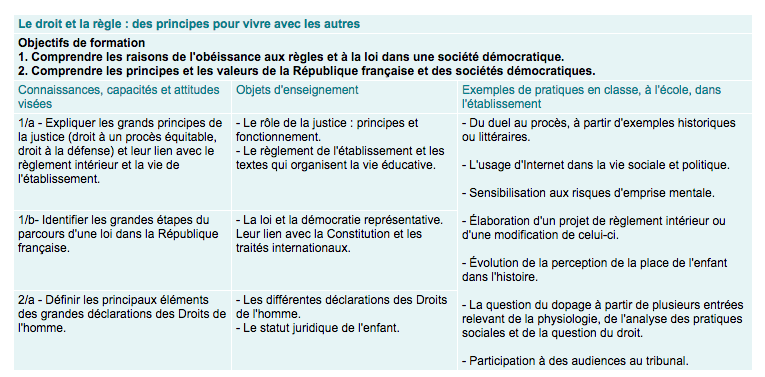 Cycle 4: Le droit et la règle : des principes pour vivre avec les autres.
Pratiques:
Développer les dispositions morales et civiques, c'est développer une disposition à raisonner, à prendre en compte le point de vue de l'autre et à agir. 


[…]autant que possible, à partir de situations pratiques, dans la classe et dans la vie scolaire, au cours desquelles les élèves éprouvent la valeur et le sens de cet enseignement.
Eduscol
Pratiques
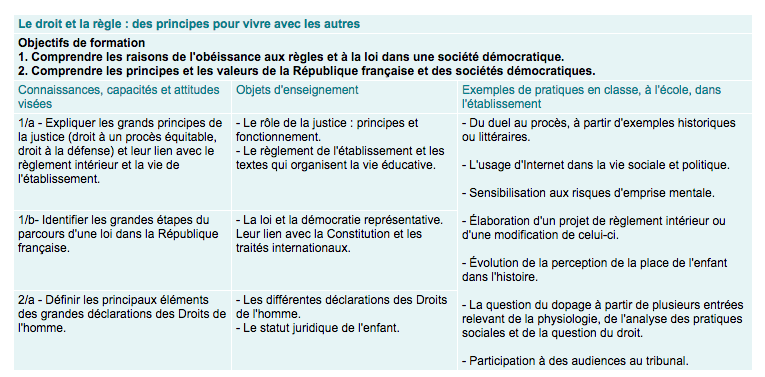 Cycle 4: Le droit et la règle : des principes pour vivre avec les autres.
D’après Rozenn Le Guennec, http://www.ac-nice.fr/histgeo/index.php/76-peda/emc/408-emc-education-morale-et-civique
Débattre, 
pour quoi?
Débattre  ne consiste aucunement à simplement « donner son opinion ».

Toutes  les  opinions  ne  se  valent  pas.

Il faut entendre la parole de l'élève, mais sans renoncer à proposer un autre point de vue argumenté.

Il faut apprendre à l’élève à  s'interroger  sur  l'origine  de  ses  propres  idées.

 La discussion, seule, peut permettre d’expérimenter  des  contradictions  dans  son  propre  discours et amener à réviser un point de vue. (Marion Boulnois, Ce que le débat ne doit pas être)
[Speaker Notes: débattre est une tâche complexe qui sollicite des ressources internes(savoirs, capacités, vécu, …) et ressources externes(aides méthodo, documents, ..). On peut évaluer les compétences à ce moment là car l’él fait appel à la fois à des savoirs, des savoirs faire et des savoirs être.
Apprendre à argumenter et à savoir d’où viennent ses idées.]